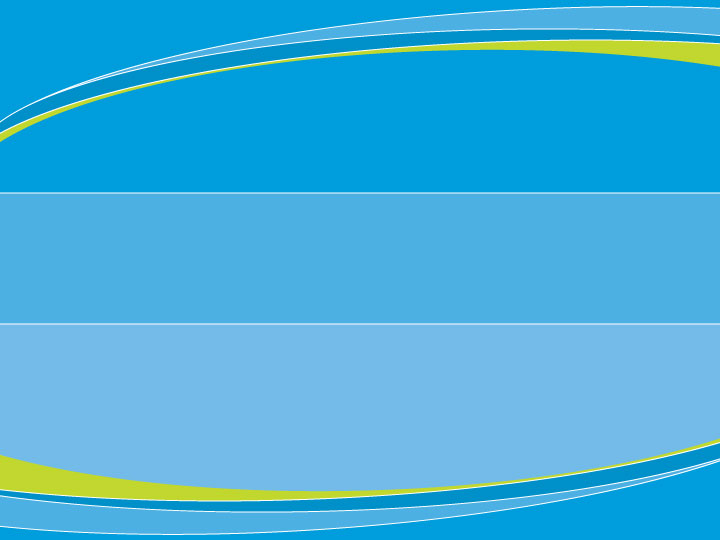 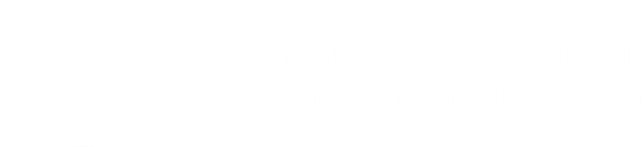 Request for Grant Application (RFGA) Conference
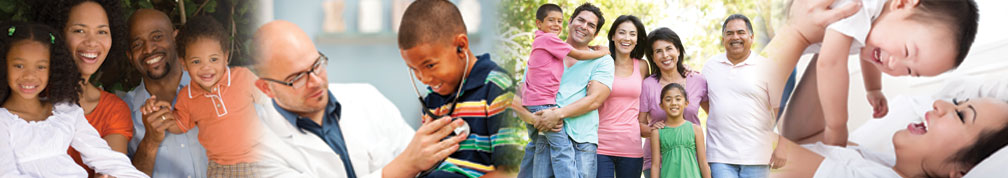 Presentation: Rural Hospital Stabilization Grant Program 2023 
Presented by: DCH Procurement & SORH
March 30, 2023
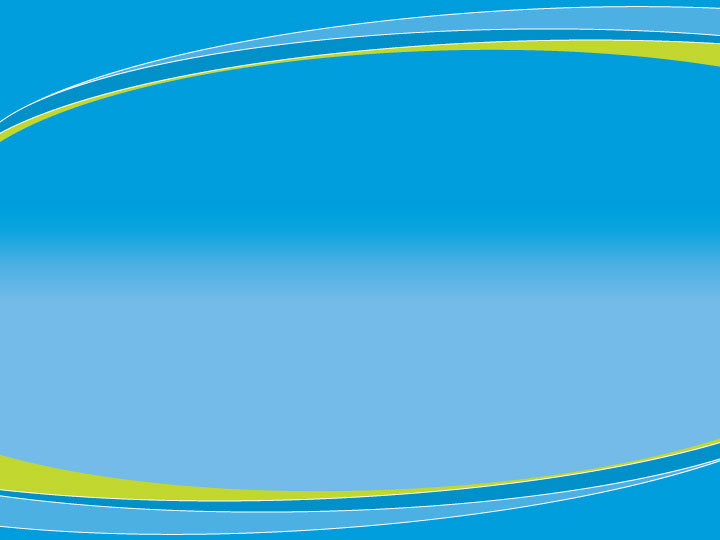 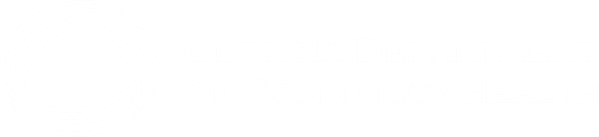 Mission:

The mission of the Department of Community Health is to provide access to affordable, quality health care to Georgians through effective planning, purchasing, and oversight.

We are dedicated to A Healthy Georgia.
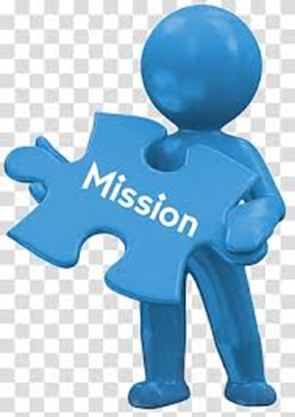 2
Agenda
Purpose of RFGA Conference
How to Submit Questions during or after the Conference 
DCH Introductions and Record of Attendees
Submission Guidelines
Schedule of Events
Closing Reminders
Answers to Questions from the Chat
3
Purpose of the RFGA Conference
To allow potential applicants the opportunity to obtain additional information regarding the RFGA and to provide an opportunity to ask questions.
4
How to Submit Questions during or after the Conference
Please use the Microsoft teams chat function to ask questions during the conference.
Answers will be provided at the end of the presentation, if available. If answers to questions must be delayed, answered will be posted on the DCH website www.dch.ga.gov/grant-announcements, by Thursday, April 13, 2023. 
After the conference, additional questions must be sent via email to RuralHospStab.2023@dch.ga.gov, by April 6, 2023.
5
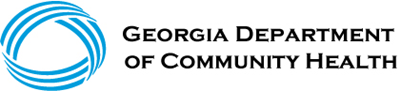 Introductions
DCH Panel Members
Joanne Mitchell, Issuing Officer & Grants Manager, Office of Procurement Services
Czarina Woods, Director, & Agency Procurement Officer, Office of Procurement Services
Fernando Puerto, Deputy Director, Office of Procurement Services
Stephen Register, Executive Director, State Office of Rural Health
Nita Ham, Senior Director, State Office of Rural Health, Hospital Services
Record of Attendees - Please submit an electronic business card to e-mail address - RuralHospStab.2023@dch.ga.gov, if available. 
This conference is also being recorded and a copy of the recording along with this presentation will be made available on the DCH website at www.dch.georgia.gov/grant-announcements, no later than Thursday, April 6, 2023. 
Please be advised attendance for this conference is optional.
6
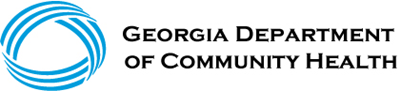 Submission Guidelines
List of Required Documents for Application:
1. Project Abstract
2. Project Narrative 
3. Organizational Narrative
4. Appendix A:DCH Grant Application Form
5. Appendix B: Statement of Ethics (Signature Page must be submitted)
6. Appendix C: Ethics in Procurement Policy (Signature Page must be submitted)
7. Appendix D: Business Associate Agreement (Signature Page must be submitted)
8. Appendix E: Budget Worksheet(Budget Justification must be with this appendix)
9. Appendix F: Project Work Plan Template
10. Appendix G: Project Timeline Template
11. Appendix H: DCH Application Checklist
7
Schedule of Events
Release of Request for Grant Application (RFGA) – Friday,
    March 17, 2023
Request for Grant Application Conference – Thursday,
    March 30, 2023
Deadline for Submissions of Questions – Thursday, April 6, 2023, by 3:00pm
DCH Posting of Responses to Questions – Thursday, April 13, 2023
Application Due Date – Monday, May 15, 2023, by 3:00pm
Anticipated Notice of Award – Friday, June 30, 2023
8
Closing Reminders
Application Due Date: Monday, May 15, 2023, by 3:00 pm (EST)
Application Submittal Instruction:
Via email to: RuralHospStab.2023@dch.ga.gov 
All communication must be directed to RFGA issuing Officer: Joanne Mitchell, RuralHospStab.2023@dch.ga.gov
From the release date of this RFGA until the final award is announced, Applicants are not allowed to communicate for any reason with any State staff member regarding this RFGA - except the Issuing Officer.
All late applications will be considered non-responsive and ineligible for consideration. Please allow ample time to submit applications prior to application deadline.
Addendums will be posted if any of the RFGA documents are edited/changed. Please periodically visit the DCH website at www.dch.georgia.gov/grant-announcements for updated information.
9
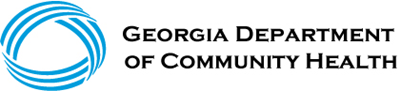 Answers to Questions from the Chat
10